Psych 56L/ Ling 51:Acquisition of Language
2/5/2013
Midterm Review
Test Format
Multiple Choice:
		Totally normal, choose from 4 options

True/False:
		Also choose from 4 options
			First: Choose True or False
			Second: Choose the option with the correct 					reasoning
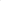 True/False Sample Question
1 + 2 = 3
True, and we can check because 3 – 2 = 1

True, any two odd and even numbers sum to 3

False, 1 + 2 = 4

False, 1 – 2 = 3
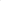 Viewpoints on Development
Domain-specific
Learned
Innate
Domain-general
Viewpoints on Development
Domain-specific
Generativist
Learned
Innate
Empiricist
Nativist
Constructionist
Domain-general
IPA: Consonants
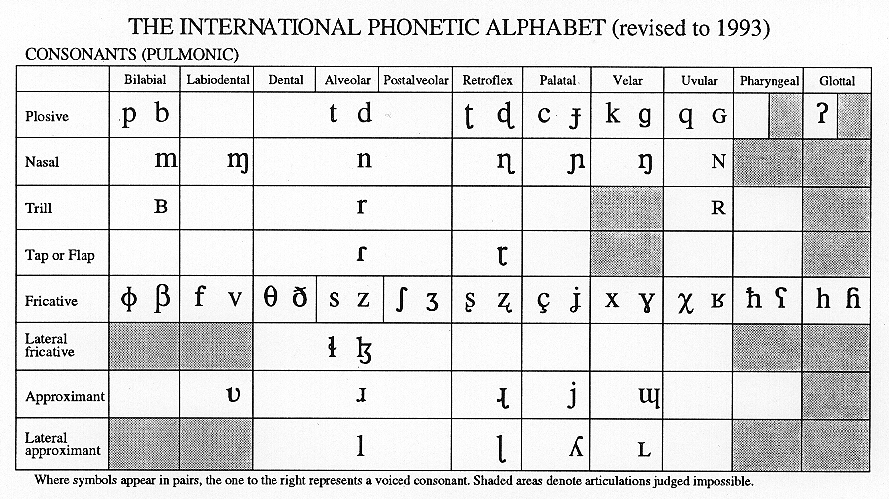 ñ
tʃ dʒ
w
IPA: Vowels
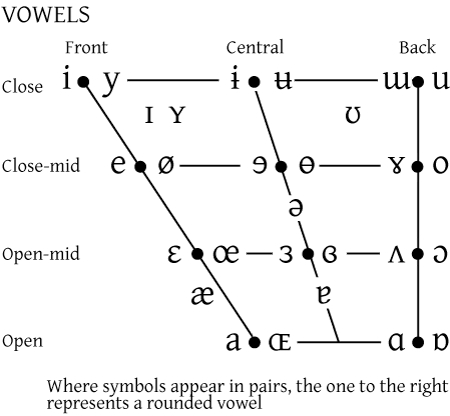 Phonological Processes
Deletion Processes
		Final consonant deletion		/kӕt/ -> /kӕ/

		Consonant cluster deletion		/brӕt/ -> /bӕt/

		Unstressed syllable deletion	/bәnӕnә/ -> /nӕnә/
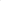 Phonological Processes
Substitution Processes
		Stopping			/ðæt/ -> /dæt/

		Gliding			/ræbɪt/ -> /wæbɪt/

		Denasalization		/spun/ -> /spud/

		Fronting			/ʃɪp/ -> /sɪp/

		Assimilation			/dagi/ -> /gagi/
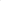 Combining Processes
Processes can occur at the same time:

“giraffe” /dʒəræf/ -> /ræ/

/dʒəræf/ -> /ræf/		Unstressed Syllable Deletion

/ræf/ -> /ræ/		Final Consonant Deletion
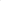 Combining Processes
/faɪrtrʊk/ -> /tairpʊ/

/faɪrtrʊk/ -> /faɪrtʊk/		Consonant Cluster Deletion

2)  /faɪrtʊk/ -> /faɪrtʊ/		Final Consonant Deletion

/faɪrtʊ/ -> /fairpʊ/			Fronting

/faɪrpʊ/ -> /paɪrpʊ/		Assimilation (Cons. Harmony)
				(/f/ takes +stop,+bilabial from /p/)
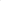 Research Methods
Diary Study
		Pro: Know when a child produces particular utterances
		Con: Doesn’t say anything about “typical” children

MacArthur-Bates Communicative Development Inventory(MCDI)
		Pro: Gives norms for when children know a word
		Con: Says nothing about a particular child

Mean-Length Utterance (MLU)
		Pro: Tells you how complex a child’s utterances are
		Con: Doesn’t say anything about word-level knowledge
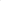 Research Methods
Computational Modeling
		Pro: Can identify good learning strategies
		Con: Says nothing about what children know

Peabody Picture Vocabulary Test (PPVT)
		Pro: Know if a child understands a particular word
		Con: Costly to administer
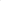 BLANK SLIDE
TEXT
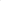 Transitional Probability
TP(AB)  = P(AB|A) = # of times you saw AB / # of times you saw A

ka/ko/si	
ko/li/ja
ja/ko		
li/je/vo
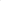 TP(ko/si) = # of times ko/si / # of times ko
TP(ja/vo) = # of times ja/vo / # of times ja
TP Minima
TP can be though of like a tide

Every time the TP is at “low tide” we put a boundary
0.7
0.65
0.55
0.45
0.5
0.4
0.35
0.3
0.3
0.2
0.15
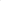 Sound Identification
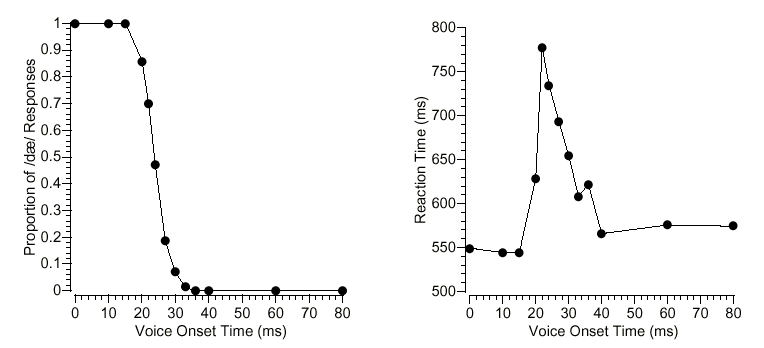 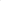 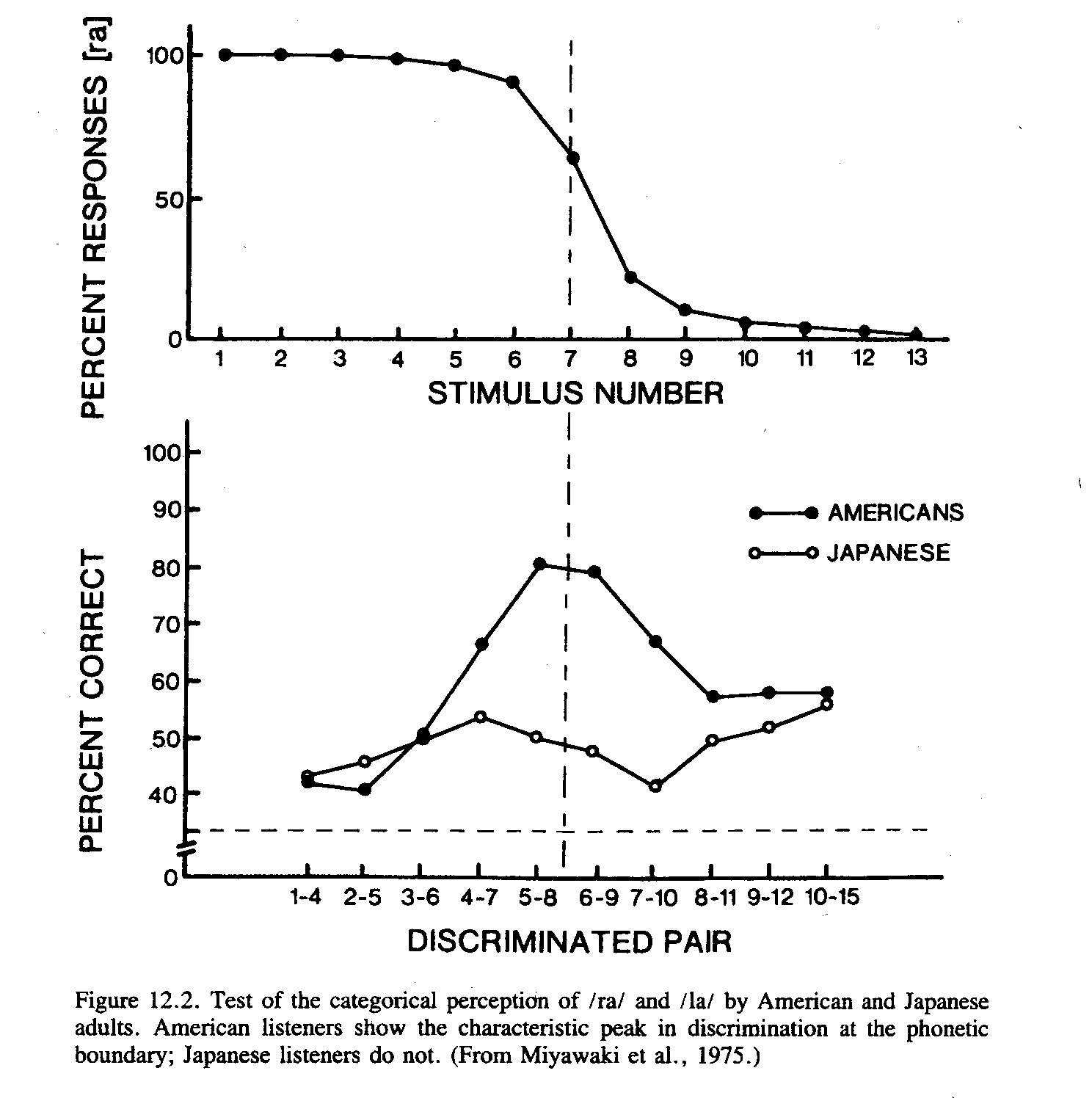 Sound Discrimination
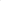